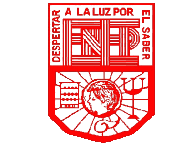 Escuela Normal de educación Preescolar
Licenciatura en educación preescolar
Ciclo escolar 2020- 2021
Grado: 2do Sección: C
Docente: Carlos Armando Balderas Valdes
UNIDAD DE APRENDIZAJE II. EL SENTIDO Y LOS FINES DE LA EDUCACIÓN
. LA EDUCACIÓN LIBERADORA EN FREIRE 
Alumna: Brenda Guadalupe Ibarra Cepeda 
25/05/ 2021
Saltillo Coahuila
LA EDUCACIÓN LIBERADORA EN FREIRE
Espíritu critico 





Genera la educación liberadora 




El dialogo 
Se crea el método de alfabetización.
Contenidos consensuados y seleccionado desde la experiencias en la realidad
El saber es compartido entre educador y educando.
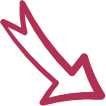 .
Conocimiento de uno mismo, es una conciencia intencionada y transformadora
Proceso de humanización